TYP nyt ja tulevaisuudessa Sote-palveluissaSamservice för arbetskraften nu och i framtiden inom social- och hälsovårdstjänsterna
TYP-PÄIVÄT | TYP-DAGARNA VAASASSA | I VASA 6.–7.9.2022
Jaana Heinonen 
Erityisasiantuntija
Tässä esityksessä
I denna presentation
Sote-uudistus ja hyvinvointialueen rooli 
Työllistymistä edistävä monialainen yhteispalvelu 
Työkykyohjelman STM:n toimenpiteet
Sote-uudistus ja kuntouttava työtoiminta
Kuntouttavan työtoiminnan tavoitteet
Kuntouttavan työtoiminnan toteutustavoista
Kuntouttavan työtoiminnan järjestäminen hyvinvointialueilla
Kunnan rooli yhteistyössä hyvinvointialueen kanssa
Social- och hälsovårdsreformen och välfärdsområdets roll
Sektorsövergripande samservice som främjar sysselsättningen
Social- och hälsovårdsministeriets åtgärder inom programmet för arbetsförmåga
Social- och hälsovårdsreformen och arbetsverksamhet i rehabiliteringssyfte
Mål för arbetsverksamheten i rehabiliteringssyfte
Om sätt att genomföra arbetsverksamhet i rehabiliteringssyfte
Anordnande av arbetsverksamhet i rehabiliteringssyfte i välfärdsområdena
Kommunens roll i samarbete med välfärdsområdet
Sote-uudistus ja hyvinvointialueen rooli Social- och hälsovårdsreformen och välfärdsområdets roll
Hyvinvointialueen on toimittava hyvinvoinnin ja terveyden edistämisessä yhteistyössä alueen kuntien ja muiden toimijoiden (esim. järjestöt) kanssa sekä edistettävä järjestöjen toimintaedellytyksiä ja vaikutusmahdollisuuksia.
Hyvinvointialueen on osaltaan yhteen sovitettava sosiaali- ja terveydenhuollon palvelujaan kunnallisten ja valtion palvelujen kanssa sekä edistettävä palvelujensa yhteensovittamista muiden toimijoiden (esim. järjestöt) palvelujen kanssa.

Ett välfärdsområde ska främja välfärd och hälsa i samarbete med kommunerna och andra aktörer i området (t.ex. föreningar) samt främja organisationernas verksamhetsförutsättningar och möjligheter att påverka.
Ett välfärdsområde ska för sin del samordna sina social- och hälsovårdstjänster med kommunala och statliga tjänster samt främja samordningen av sina tjänster med tjänster som tillhandahålls av andra aktörer (t.ex. föreningar).
Sote-uudistus ja hyvinvointialueen rooli Social- och hälsovårdsreformen och välfärdsområdets roll
Hyvinvointialueen ja alueen kuntien on neuvoteltava vähintään valtuustokausittain tehtäviensä hoitamiseen liittyvästä yhteistyöstä, tavoitteista ja työnjaosta.
Hyvinvointialueen valtion ohjauksessa tarkastellaan myös hyvinvointialueen ja kuntien sekä muiden toimijoiden välisen yhteistyön toteutumista.

Välfärdsområdet och områdets kommuner ska åtminstone för varje fullmäktigeperiod förhandla om samarbete, målsättning och arbetsfördelning i anslutning till skötseln av sina uppgifter.
Under statens styrning av välfärdsområdet granskas också hur välfärdsområdet och kommunerna samt andra aktörer har samarbetat.
Työllistymistä edistävä monialainen yhteispalveluSektorsövergripande samservice som främjar sysselsättningen
Työllistymistä edistävässä yhteispalvelussa on kyse monialaisesta verkostoyhteistyöstä, jossa eri toimijat yhdessä arvioivat työttömän palvelutarvetta ja suunnittelevat hänelle tarkoituksenmukaisen yhteensovitetun palvelukokonaisuuden. 
Kunkin toimijan tehtävistä ja palveluista säädetään toimialan omassa substanssilainsäädännössä. Monialaisen yhteispalvelun keskeiset toimijat ovat sote-palvelut, TE-palvelut ja Kela.

Den sysselsättningsfrämjande samservicen innebär ett sektorsövergripande nätverkssamarbete där olika aktörer tillsammans bedömer den arbetslösas servicebehov och planerar en ändamålsenlig, samordnad servicehelhet för honom eller henne.
Bestämmelser om varje aktörs uppgifter och tjänster finns i sektorns egen substanslagstiftning. Centrala aktörer inom den sektorsövergripande samservicen är social- och hälsovårdstjänster, arbets- och näringstjänster och Folkpensionsanstalten.
Työllistymistä edistävä monialainen yhteispalveluSektorsövergripande samservice som främjar sysselsättningen
Sote-uudistuksen voimaapanolain mukaan kuntien ja kuntayhtymien sosiaali- ja terveydenhuollon tehtäviä hoitava henkilöstö siirtyy kunnista ja kuntayhtymistä hyvinvointialueelle liikkeenluovutuksen periaattein. Koulutustausta tai se, mihin organisaatioon kunnassa henkilöstö on sijoitettu, ei ole ratkaisevaa, vaan se minkä lainsäädännön mukaista toimintaa tehtävässä toteutetaan.

Enligt lagen om införande av social- och hälsovårdsreformen överförs den personal i kommunerna och samkommunerna som sköter uppgifter inom social- och hälsovården från kommunerna och samkommunerna till välfärdsområdet enligt principerna för överlåtelse av rörelse. Utbildningsbakgrunden eller den organisation i kommunen där personalen är placerad är inte avgörande, utan den verksamhet enligt vilken uppgiften utförs.
Työllistymistä edistävä monialainen yhteispalveluSektorsövergripande samservice som främjar sysselsättningen
Hyvinvointialueen tulee toimia yhteistyössä työvoimaviranomaisten ja Kelan kanssa työllistymistä edistävän yhteispalvelun toteutuksessa. Lisäksi hyvinvointialueiden on yhteistyössä kuntien kanssa edistettävä alueensa asukkaiden hyvinvointia ja terveyttä. 
Asiakkaiden parissa tehtävää työtä toteutetaan siten kuin alueen palvelutarve edellyttää.
Välfärdsområdet ska samarbeta med arbetskraftsmyndigheterna och FPA vid genomförandet av den sysselsättningsfrämjande samservicen. Dessutom ska välfärdsområdena i samarbete med kommunerna främja kommuninvånarnas välfärd och hälsa.
Det arbete som utförs med klienterna genomförs på det sätt som servicebehovet i regionen förutsätter.
Työkykyohjelmassa kehitettävät työikäisten palvelut ovat osa sote-uudistustaDe tjänster för personer i arbetsför ålder som utvecklas inom programmet för arbetsförmåga är en del av social- och hälsovårdsreformen
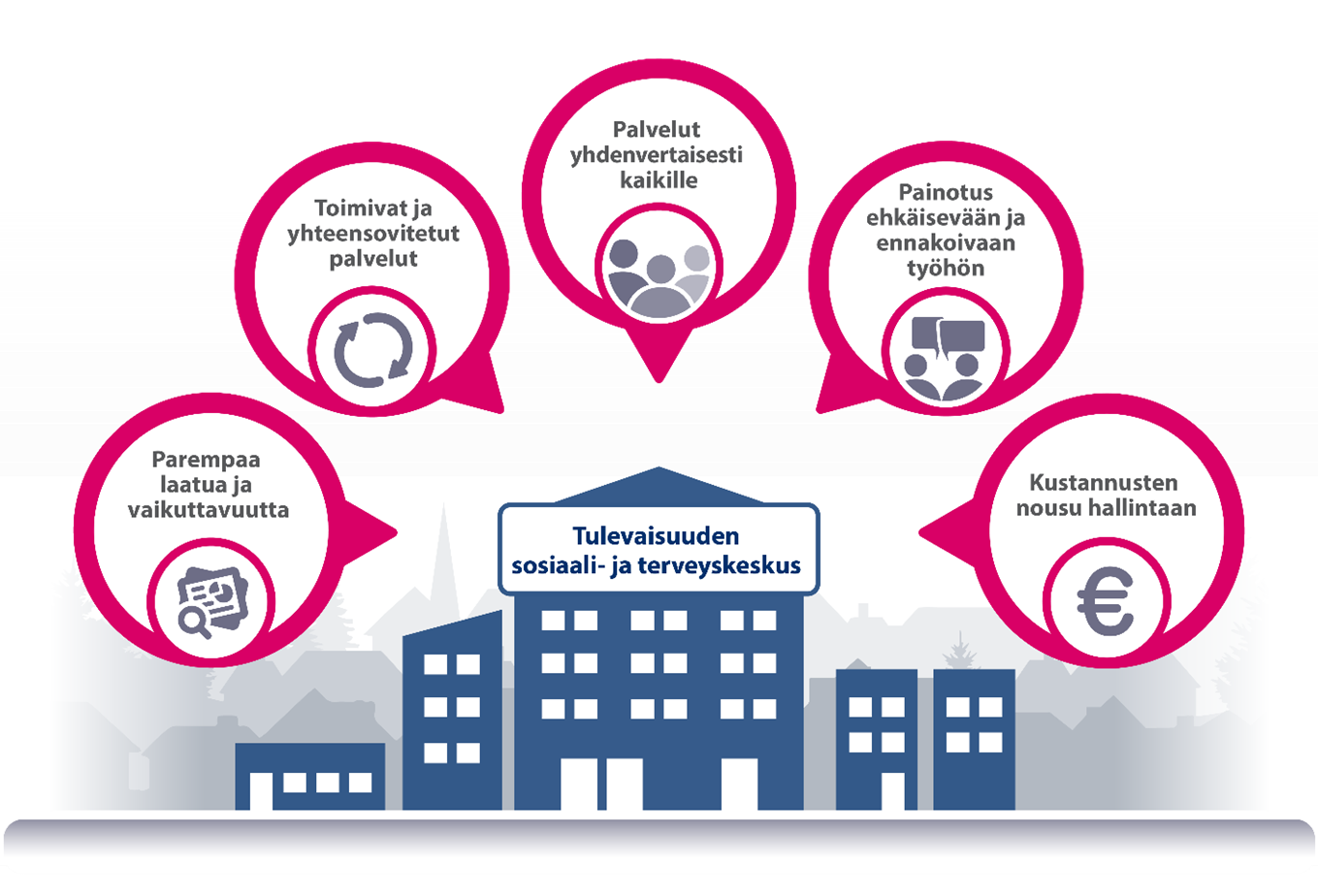 Työkyvyn tuen palvelut yhdenvertaisesti työikäisille
Tjänster för stöd för arbetsförmågan på lika villkor för personer i arbetsför ålder

Yhteensovitetut sosiaali- ja terveyspalvelut 
Samordnade social- och hälsovårdstjänster

Palvelutarpeiden varhainen tunnistaminen
Tidig identifiering av servicebehov

Ammattilaisten osaamisen vahvistaminen – parempaa laatua ja vaikuttavuutta 
Stärkande av yrkesmänniskornas kompetens – bättre kvalitet och effekt

Tutkimustietoa työttömien palveluista ja etuuksista ja niiden yhteensovittamisesta päätöksenteon ja rahoitusratkaisujen tueksi
Forskningsdata om tjänster och förmåner för arbetslösa och om samordningen av dem till stöd för beslutsfattande och finansieringslösningar
Sosiaali- ja terveysministeriön toimenpidekokonaisuudetSocial- och hälsovårdsministeriets åtgärdshelheter
Työkyvyn tuki tulevaisuuden sosiaali- ja terveyskeskuksessa
Asiakkaalle yhteensovitettu palvelukokonaisuus
Moniammatillinen työkyvyn tuen tiimi
Asiakasvastaavamalli
Asiakasosallisuuden menetelmät

Stöd för arbetsförmågan vid framtidens social- och hälsocentral
En samordnad servicehelhet för kunden
Multiprofessionellt team för stöd i arbetsförmågan
Modell för arbetstagare som är ansvarig för klientens service
Metoder för kunddelaktighet
Sosiaali- ja terveysministeriön toimenpidekokonaisuudetSocial- och hälsovårdsministeriets åtgärdshelheter
Tuetun työllistymisen menetelmät
Sosiaalihuollon palvelupolun vahvistaminen
Laatukriteereihin perustuva työhönvalmennus
Alihankintamalli pilotoidaan ja konseptoidaan vammaisten henkilöiden työllistymistä tukevassa toiminnassa  ja työtoiminnassa.

Metoder för stödd sysselsättning
Stärkande av socialvårdens servicekedja
Arbetsträning som baserar sig på kvalitetskriterier
Underleverantörsmodellen testas och koncepteras i arbetsverksamhet och verksamhet som stöder sysselsättningen av personer med funktionsnedsättning.
Sosiaali- ja terveysministeriön toimenpidekokonaisuudetSocial- och hälsovårdsministeriets åtgärdshelheter
Ammattilaisten osaamisen vahvistaminen
Työkyvyn tuki– koulutus hankkeille
Työkykykoordinaattorikoulutus AMK:ssa
Työkykykoordinaattoreiden kouluttajakoulutus
Työvalmentajan koulutuksessa vahvistetaan menetelmäosaamista osana erikoisammattitutkintoa

Stärkande av yrkesmänniskornas kompetens
Utbildning för stödjande av arbetsförmågan för projekt
Utbildning till samordnare för arbetsförmågan vid yrkeshögskolan
Utbildning för utbildare av samordnare för arbetsförmågan
I utbildningen för arbetstränare fastställs en metod för kunnande som en del av specialyrkesexamen
Sosiaali- ja terveysministeriön toimenpidekokonaisuudetSocial- och hälsovårdsministeriets åtgärdshelheter
Arviointi- ja seurantatutkimus
Kerätään tutkimustietoa työttömien palveluista ja etuuksista sekä niiden yhteensovittamisesta päätöksenteon ja rahoitusratkaisuihin tueksi.

Utvärderings- och uppföljningsundersökning
Forskningsdata om tjänsterna och förmånerna för arbetslösa och om hur de samordnas samlas in till stöd för beslutsfattandet och finansieringslösningarna.
Sote-uudistus ja kuntouttava työtoimintaSocial- och hälsovårdsreformen och arbetsverksamhet i rehabiliteringssyfte
TYP-PÄIVÄT | TYP-DAGARNA VAASASSA | I VASA 6.–7.9.2022
Jaana Heinonen 
Erityisasiantuntija
Sote-uudistus ja kuntouttava työtoimintaSocial- och hälsovårdsreformen och arbetsverksamhet i rehabiliteringssyfte
Kuntouttava työtoiminta on sosiaalihuollon palvelu.
Kuntouttava työtoiminta siirtyy muiden sosiaalihuollon palveluiden tapaan hyvinvointialueiden vastuulle (SHL 14 §). 
Hyvinvointialueelle siirtyy vastuu asiakkaan palveluiden toteutumisen seurannasta sekä kuntouttavaa työtoimintaan liittyvät viranomaistehtävät. 
Hyvinvointialueet huolehtivat kuntouttavan työtoiminnan palveluiden riittävyydestä alueella tarvetta vastaavasti. 

Arbetsverksamhet i rehabiliteringssyfte är en tjänst inom socialvården.
På samma sätt som andra socialvårdstjänster överförs ansvaret för arbetsverksamheten i rehabiliteringssyfte till välfärdsområdena (14 § i SVL).
Till välfärdsområdet överförs ansvaret för uppföljningen av hur klientens tjänster tillhandahålls samt myndighetsuppgifterna i anslutning till arbetsverksamhet i rehabiliteringssyfte.
Välfärdsområdena sörjer för att arbetsverksamheten i rehabiliteringssyfte är tillräcklig i regionen i enlighet med behovet.
Sote-uudistus ja kuntouttava työtoimintaSocial- och hälsovårdsreformen och arbetsverksamhet i rehabiliteringssyfte
Hyvinvointialue tuottaa kuntouttavan työtoiminnan palvelut itse, yhteistyössä muiden hyvinvointialueiden kanssa tai hankkii ne muilta lain tarkoittamilta tuottajilta.
Sosiaali- ja terveydenhuollon järjestämiseen liittyvät sopimukset siirtyvät hyvinvointialueen vastuulle. Jos esimerkiksi järjestöllä on sopimus kuntouttavan työtoiminnan palvelun tuottamisesta kunnan kanssa, sopimuksen tulisi pääsääntöisesti siirtyä hyvinvointialueen vastuulle.
Hyvinvointialue vuokraa kunnilta niiden omistukseen jäävät sosiaali- ja terveydenhuollon toimitilat siirtymäajaksi (3 vuotta ja yhden vuoden optio).

Välfärdsområdet producerar tjänsterna för arbetsverksamhet i rehabiliteringssyfte självt, i samarbete med andra välfärdsområden eller anskaffar dem av andra producenter som avses i lagen.
Avtalen om ordnande av social- och hälsovård överförs på välfärdsområdets ansvar. Om till exempel en organisation har ingått ett avtal om produktion av tjänster för arbetsverksamhet i rehabiliteringssyfte med kommunen, ska ansvaret för avtalet i regel överföras till välfärdsområdet.
Välfärdsområdet hyr de social- och hälsovårdslokaler som kommunerna äger för övergångsperioden (3 år och option om ett år).
Kuntouttavan työtoiminnan tavoitteet ja sisältöMålen för och innehållet i arbetsverksamheten i rehabiliteringssyfte
Kuntouttavaa työtoimintaa koskevassa laissa (189/2001) säädetään aktivointisuunnitelmasta sekä kuntouttavan työtoiminnan palvelusta. 
Kuntouttavaan työtoimintaan sovelletaan mitä sosiaalihuollon asiakkaan asemasta ja oikeuksista annetussa laissa (812/2000), sosiaalihuoltolaissa (710/1982) säädetään.
Sosiaalihuollon järjestämisen tulee perustua viranomaisen tekemään päätökseen.

I lagen om arbetsverksamhet i rehabiliteringssyfte (189/2001) föreskrivs det om en aktiveringsplan och innehållet i arbetsverksamhet i rehabiliteringssyfte.
På arbetsverksamhet i rehabiliteringssyfte tillämpas lagen om klientens ställning och rättigheter inom socialvården (812/2000) och socialvårdslagen (710/1982).
Ordnandet av socialvård ska basera sig på ett myndighetsbeslut.
Kuntouttavan työtoiminnan tavoitteet ja sisältöMålen för och innehållet i arbetsverksamheten i rehabiliteringssyfte
Toimenpiteiden tavoitteena on parantaa pitkään jatkuneen työttömyyden perusteella työmarkkinatukea tai toimeentulotukea saavan henkilön edellytyksiä työllistyä avoimilla työmarkkinoilla. 
Jos henkilö ei työ- ja toimintakyvyn rajoitusten vuoksi voi osallistua TE-palveluihin tai työhön, aktivointisuunnitelmaan sisällytetään kuntouttava työtoiminta. 

Syftet med åtgärderna är att förbättra förutsättningarna för en person som får arbetsmarknadsstöd eller utkomststöd på basis av långvarig arbetslöshet att få sysselsättning på den öppna arbetsmarknaden.
Om personen på grund av begränsningar i arbets- och funktionsförmågan inte kan delta i den offentliga arbetskraftsservicen eller arbete, ska arbetsverksamhet i rehabiliteringssyfte ingå i aktiveringsplanen.
Kuntouttavan työtoiminnan tavoitteet ja sisältöMålen för och innehållet i arbetsverksamheten i rehabiliteringssyfte
Kuntouttavan työtoiminnan sisältö (1.1. 2021 voimaan tullut 13 a §): Kuntouttavan työtoiminnan palvelukokonaisuuteen tulee kuulua henkilön elämänhallintaa sekä työ- ja toimintakykyä edistäviä palveluita. Palveluihin voi kuulua yksilö- ja ryhmämuotoista toimintaa, jota voidaan toteuttaa erilaisissa toimintaympäristöissä. Palveluun tulee sisältyä aina henkilön tarvitsema tuki ja ohjaus, jota annetaan henkilökohtaisena tai ryhmässä toteutettavana palveluna.

Innehållet i arbetsverksamheten i rehabiliteringssyfte (13 a § som trädde i kraft 1.1. 2021): Tjänstehelheten för arbetsverksamhet i rehabiliteringssyfte ska omfatta tjänster som främjar personens livskompetens samt arbets- och funktionsförmåga. I tjänsterna kan ingå individ- och gruppbaserad verksamhet som kan genomföras i olika verksamhetsmiljöer. I tjänsten ska alltid ingå det stöd och den handledning som personen behöver och som tillhandahålls individuellt eller i grupp.
Kuntouttavan työtoiminnan tavoitteet ja sisältöMålen för och innehållet i arbetsverksamheten i rehabiliteringssyfte
Kuntouttava työtoiminta on monialaista. Sosiaalihuollon ammattihenkilön vastuulla on kuntouttavan työtoiminnan palveluun osallistuvan asiakkaan palveluprosessi (sosiaalihuoltolaki).
Kuntouttava työtoiminta on sovitettava yhteen henkilön tarvitsemien sosiaali-, terveys- ja kuntoutuspalvelujen, julkisten työvoimapalvelujen sekä muiden palvelujen ja tukitoimien kanssa.

Arbetsverksamhet i rehabiliteringssyfte är sektorsövergripande. En yrkesutbildad person inom socialvården ansvarar för serviceprocessen för en klient som deltar i arbetsverksamhet i rehabiliteringssyfte (socialvårdslagen).
Arbetsverksamheten i rehabiliteringssyfte ska samordnas med de social-, hälsovårds- och rehabiliteringstjänster, den offentliga arbetskraftsservice samt övriga tjänster och stödåtgärder som personen behöver.
Kuntouttavan työtoiminnan toteutustavoistaOm sätt att genomföra arbetsverksamhet i rehabiliteringssyfte
Kuntouttavaa työtoimintaa on toteutettu kunnissa monilla eri tavoilla ja eri toimijoiden toimesta. 
Lainsäädännön mukaan kyseessä on sosiaalihuollon palvelu. 

Arbetsverksamhet i rehabiliteringssyfte har genomförts i kommunerna på många olika sätt och av olika aktörer.
Enligt lagstiftningen är det fråga om en socialvårdstjänst.
Kuntouttavan työtoiminnan toteutustavoistaOm sätt att genomföra arbetsverksamhet i rehabiliteringssyfte
Sosiaalihuollon rooli aktivointisuunnitelmasta ja asiakkaan palvelukokonaisuudesta tarkoittaa sitä, että palvelun kytkentä sosiaalihuoltoon tulisi tälläkin hetkellä olla olemassa. 
Toiminnan toteutuksesta vastaavilta henkilöiltä ei sen sijaan tarvitse edellyttää sosiaalialan ammattihenkilön koulutusta esimerkiksi työpajoilla. 

Socialvårdens roll i aktiveringsplanen och klientens samlade service innebär att det också för närvarande ska finnas en koppling mellan servicen och socialvården.
Av dem som ansvarar för genomförandet av verksamheten behöver man däremot inte förutsätta utbildning av en yrkesutbildad person inom det sociala området till exempel på verkstäder.
Kuntouttavan työtoiminnan järjestäminen hyvinvointialueillaAnordnande av arbetsverksamhet i rehabiliteringssyfte i välfärdsområdena
Kuntouttavan työtoiminnan palvelut ovat hyvinvointialueen järjestämisvastuulla: eli hyvinvointialue voi tuottaa palvelut omana toimintanaan (henkilöstö sen palveluksessa) tai hankkimalla palveluja esim. järjestöiltä.
Hyvinvointialueet voivat toimia yhteistyössä kuntien kanssa kuntouttavan työtoiminnan palveluita toteuttaessaan.

Välfärdsområdet har organiseringsansvar för arbetsverksamheten i rehabiliteringssyfte: således kan välfärdsområdet producera tjänsterna som egen verksamhet (personal i dess tjänst) eller genom att köpa tjänster av t.ex. organisationer.
Välfärdsområdena kan samarbeta med kommunerna när de tillhandahåller tjänster för arbetsverksamhet i rehabiliteringssyfte.
Kuntouttavan työtoiminnan järjestäminen hyvinvointialueillaAnordnande av arbetsverksamhet i rehabiliteringssyfte i välfärdsområdena
Hyvinvointialue voi tuoda kuntouttavan työtoiminnan ja sosiaalihuollon palvelut kunnalta vuokraamaansa tilaan, jossa kunnan ja hyvinvointialueen yhdyspintatyötä tehdään yhdessä (esimerkiksi nuoristyön ja sosiaalihuollon yhteistyönä). 
Kunta ei tällöin tuota kuntouttavan työtoiminnan palvelua, mutta voi tuoda tarvittaessa omat palvelunsa (nuoriso, vapaa-ajan toiminta, opetus tms.) hyvinvointialueen järjestämän palvelun rinnalle yhteisiin tiloihin tai muuten palvelun yhteyteen.

Ett välfärdsområde kan producera arbetsverksamhet i rehabiliteringssyfte och socialvårdstjänster i ett utrymme som det har hyrt av kommunen och där det utförs arbete i kontaktytan mellan kommunen och välfärdsområdet (till exempel som samarbete mellan ungdomsarbetet och socialvården).
Kommunen producerar då inte någon tjänst för arbetsverksamhet i rehabiliteringssyfte, men kan vid behov tillhandahålla sina egna tjänster (ungdom, fritidsverksamhet, undervisning eller liknande) jämsides med den tjänst som välfärdsområdet ordnar i gemensamma lokaler eller annars i samband med tjänsten.
Kunnan rooli yhteistyössä hyvinvointialueen kanssaKommunens roll i samarbete med välfärdsområdet
Kunta voi myös tuottaa lainsäädännön asettamissa rajoissa palveluita hyvinvointialueelle. Tällöin noudatetaan pääsäännön mukaan hankintalakia, eli kunta osallistuu kilpailutuksiin ja myy palvelua (=yksityisoikeudelliset sopimukset). 
Kuntouttavaa työtoimintaa koskevan lain mukaan kuntouttavaa työtoimintaa ei saa hankkia yritykseltä. Tämä ei kuitenkaan koske kuntouttavaan työtoimintaan osallistuvalle henkilölle annettavaa tukea ja ohjausta.
Tämä tarkoittaa, että kuntouttavan työtoiminnan kokonaisuutta ei voi tuottaa yritys, mutta mm. tuki- ja ohjauspalvelua voi. 

Kommunen kan också producera tjänster för välfärdsområdet inom ramen för lagstiftningen. Då iakttas i regel upphandlingslagen, dvs. kommunen deltar i konkurrensutsättningar och säljer service (= privaträttsliga avtal).
Enligt lagen om arbetsverksamhet i rehabiliteringssyfte får arbetsverksamhet i rehabiliteringssyfte inte anskaffas från företag. Detta gäller dock inte stöd och handledning som ges personer som deltar i arbetsverksamhet i rehabiliteringssyfte.
Detta innebär att en helhet av arbetsverksamhet i rehabiliteringssyfte inte kan produceras av ett företag, men bl.a. stöd- och handledningstjänster kan tillhandahållas.
Kunnan rooli yhteistyössä hyvinvointialueen kanssaKommunens roll i samarbete med välfärdsområdet
Kunnalla ei ole jatkossa toimivaltaa ja järjestämisvastuuta sosiaalihuollosta. Kunnalla ei ole siis sosiaalihuollon lainsäädännön lakisääteistä roolia tai siihen kiinnittyvää ammattilaisten statusta myöskään tuottajana toimiessaan.
Kunnan on määriteltävä, miten se haluaa toimia hyvinvointia ja työllistymistä edistävien palveluiden kentällä yhteistyössä hyvinvointialueen kanssa.

I fortsättningen har kommunen varken behörighet eller ansvar för att ordna socialvården. Kommunen har alltså inte någon lagstadgad roll i socialvårdslagstiftningen eller någon därmed förknippad status för yrkesutbildade personer heller när den är producent.
Kommunen ska fastställa hur den vill vara verksam på fältet för service som främjar välfärd och sysselsättning i samarbete med välfärdsområdet.
Lisätietoja
Mera information

Usein kysyttyä sote-uudistuksesta | Soteuudistus
stm.fi › @STM_Uutiset ›
Kiitos!Tack!